โครงการวิจัย “การวิจารณ์ศิลปะ: 
รอยต่อระหว่างวัฒนธรรมสื่อสิ่งพิมพ์กับสื่ออินเทอร์เน็ต
แนวทางการประเมินคุณค่าทางงานศิลปะ : กรณีศึกษารางวัลวรรณกรรมซีไรต์
ผศ.ดร.ธเนศ  เวศร์ภาดา
คณะมนุษยศาสตร์ มหาวิทยาลัยหอการค้าไทย
ประเด็น
หลักการในการตัดสิน
ให้ตัวอย่าง ทั้งนวนิยาย กวีนิพนธ์ เรื่องสั้น
 เหตุผลที่งานชิ้นหนึ่งได้รางวัล
 สรุป : การประเมินคุณค่า
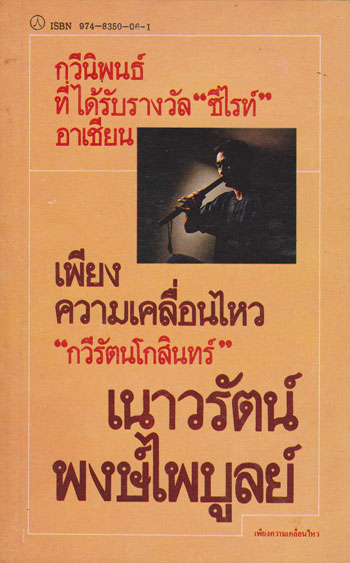 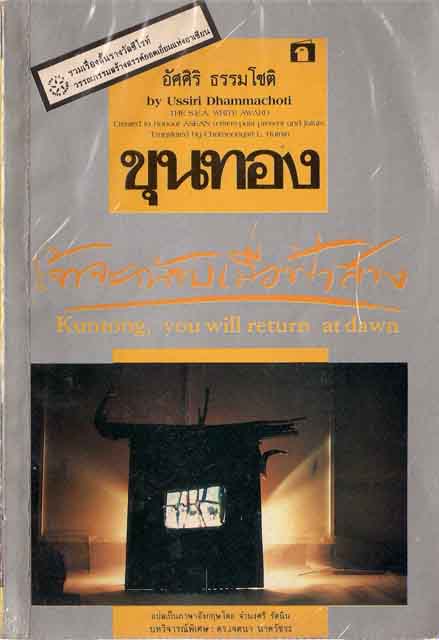 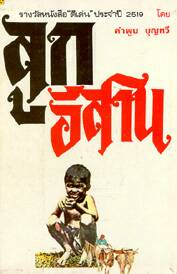 ๒๕๒๒
๒๕๒๓
๒๕๒๔
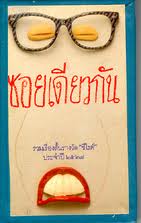 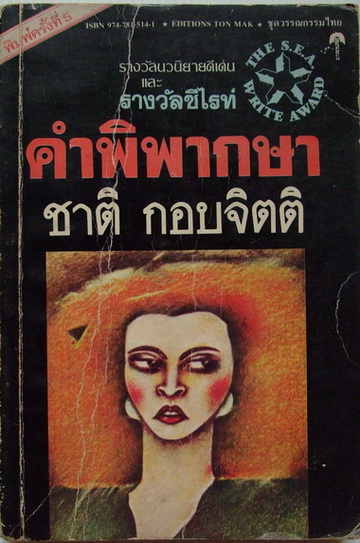 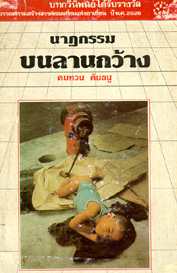 ๒๕๒๕
๒๕๒๖
๒๕๒๗
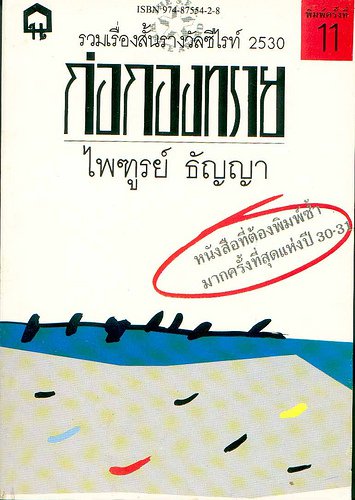 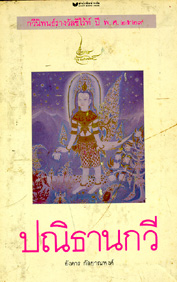 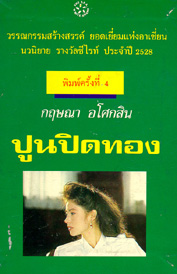 ๒๕๒๘
๒๕๒๙
๒๕๓๐
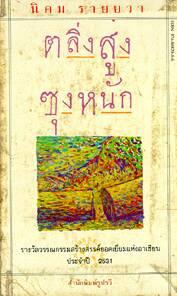 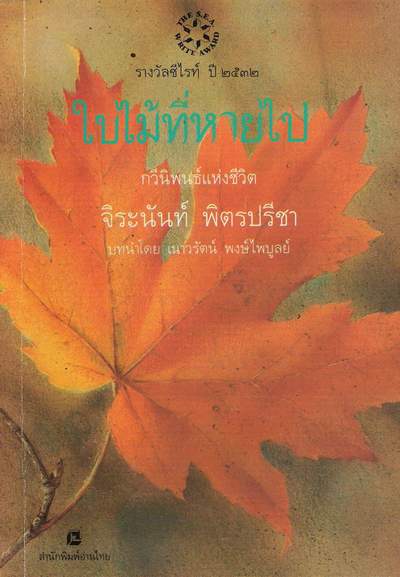 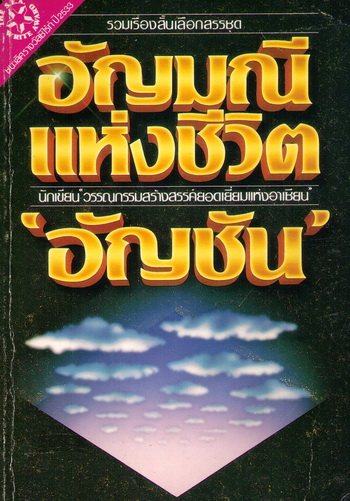 ๒๕๓๑
๒๕๓๒
๒๕๓๓
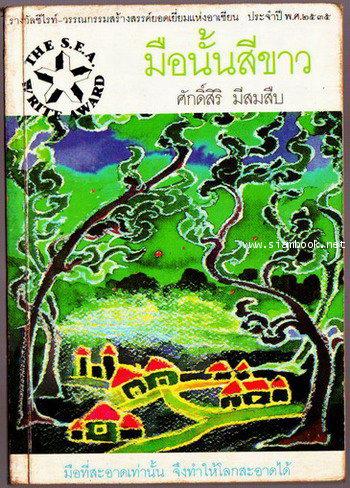 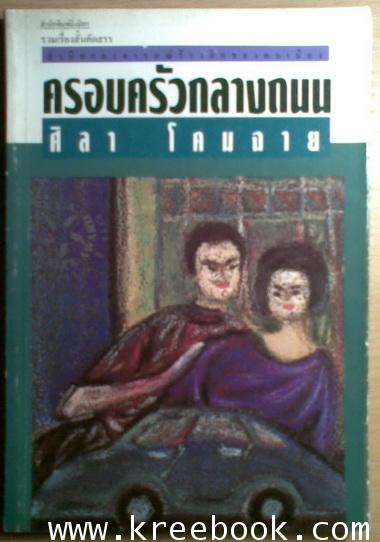 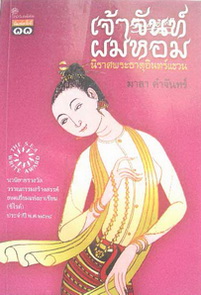 ๒๕๓๔
๒๕๓๕
๒๕๓๖
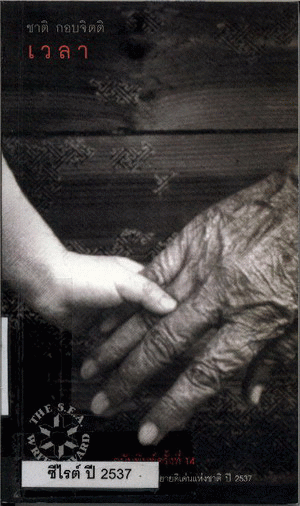 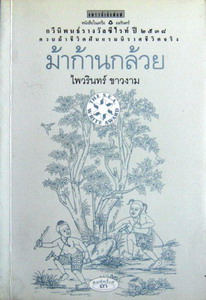 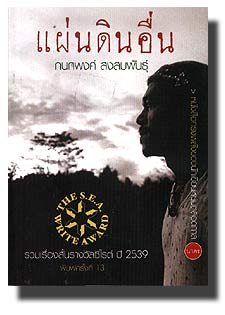 ๒๕๓๗
๒๕๓๘
๒๕๓๙
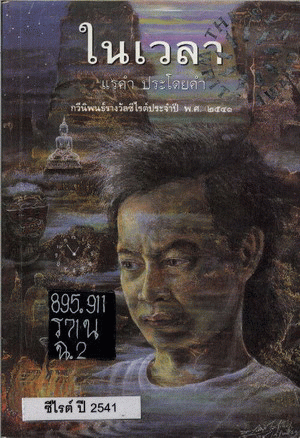 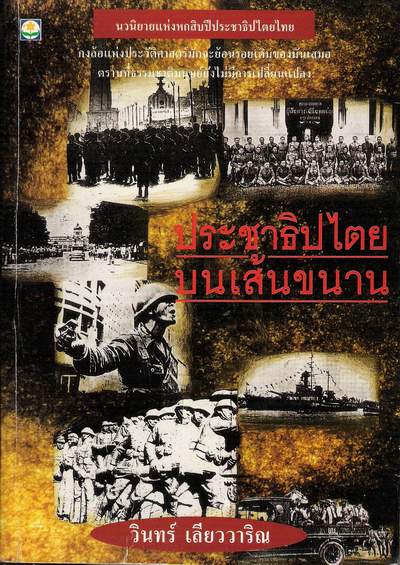 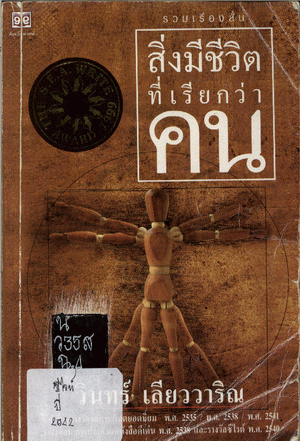 ๒๕๔๐
๒๕๔๑
๒๕๔๒
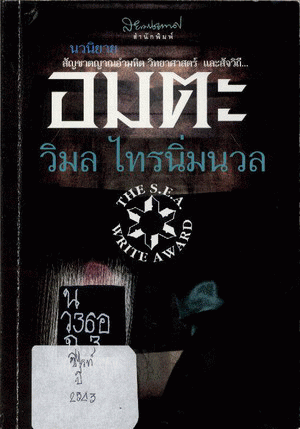 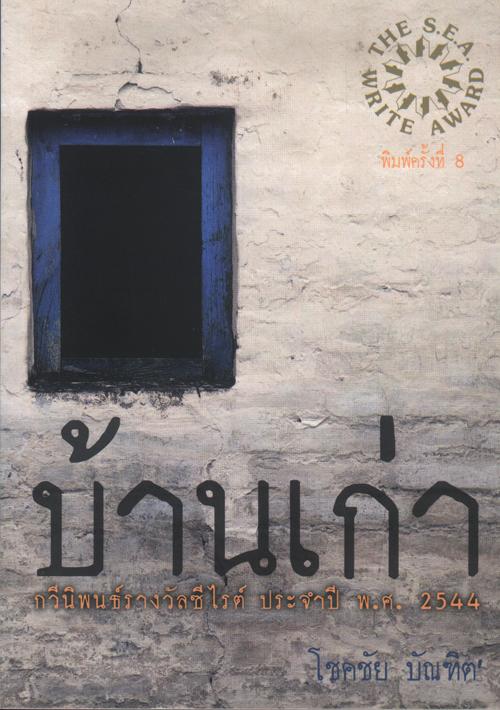 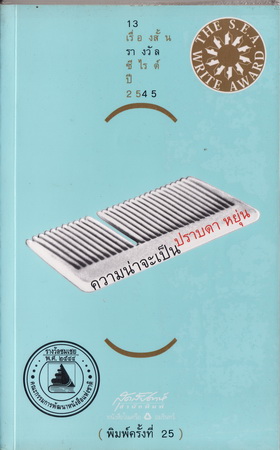 ๒๕๔๓
๒๕๔๔
๒๕๔๕
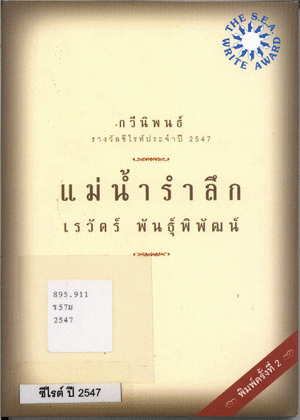 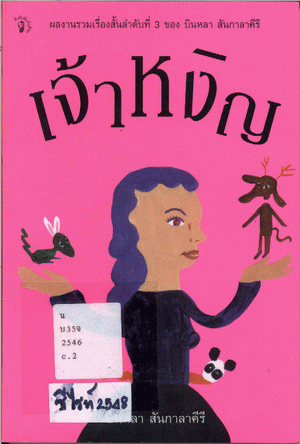 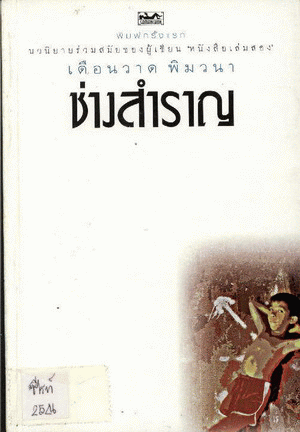 ๒๕๔๖
๒๕๔๗
๒๕๔๘
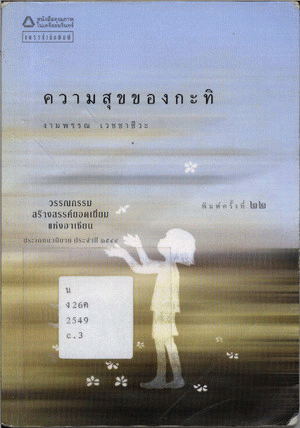 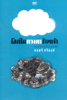 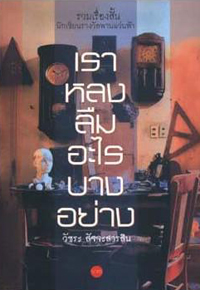 ๒๕๔๙
๒๕๕๐
๒๕๕๑
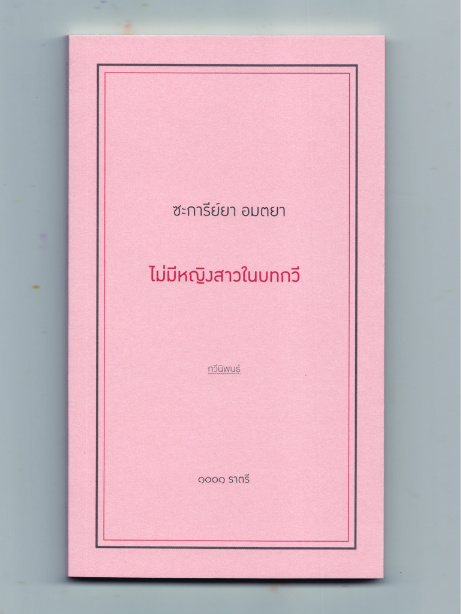 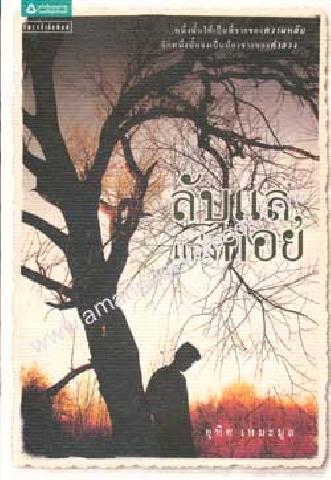 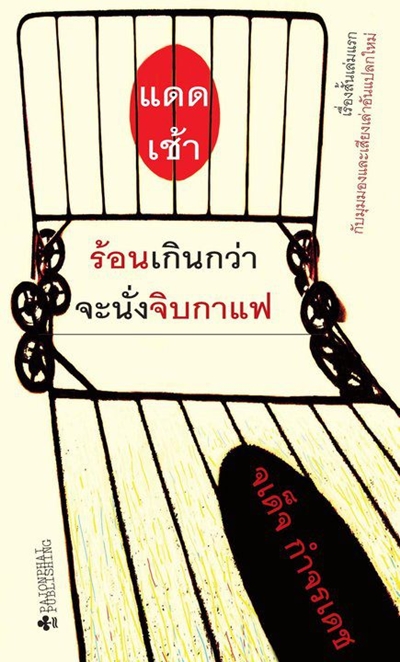 ๒๕๕๓
๒๕๕๔
๒๕๕๒
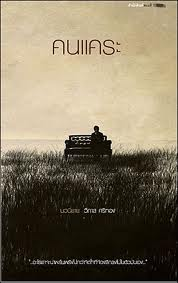 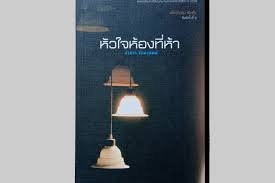 ๒๕๕๖
๒๕๕๕
การตัดสินรางวัลวรรณกรรมเป็นกิจกรรมหนึ่งของการวิจารณ์
ประโยชน์จากการได้เป็นกรรมการ
- ได้อ่านหนังสือ - เก็บข้อมูลเกี่ยวกับด้านวรรณกรรมปัจจุบัน
- ประสบการณ์การคิด  แลกเปลี่ยนมุมมองการวิจารณ์กับคนอื่น
รางวัลวรรณกรรมสร้างสรรค์ยอดเยี่ยมแห่งอาเซียน ประจำประเทศไทย (ซีไรต์)
เจ้าภาพ / หน่วยงานที่เกี่ยวข้อง :
°  โรงแรมโอเรียนเต็ล    
° สมาคมภาษาและหนังสือแห่งประเทศไทย 
   ในพระบรมราชูปถัมภ์
° สมาคมนักเขียนแห่งประเทศไทย
ประเภทหนังสือ : นวนิยาย  กวีนิพนธ์ เรื่องสั้น
คณะกรรมการมี 2 ชุด  ชุดละ 7 คน ทั้งหมด 13 คน
ชุดคัดเลือก
ตัวแทนสมาคมภาษาและหนังสือ 2
ตัวแทนสมาคมนักเขียน               2
ผู้ทรงคุณวุฒิ                                 3
   นักวิชาการวรรณกรรม
   นักวิจารณ์
ชุดตัดสิน
นายกสมาคมภาษาและหนังสือ
นายกสมาคมนักเขียน
ประธานคัดเลือก
นักวิชาการ
กวี / นักเขียน
คำถาม???
๑.กรรมการควรหลากหลายหรือไม่๒.กรรมการเป็นนักอ่านทั่วไปได้หรือไม่๓.กรรมการต้องเป็นนักวิจารณ์ / นักวิชาการทางวรรณคดีหรือวรรณกรรมหรือไม่
การตัดสินรางวัลเป็นรสนิยมของกรรมการตัดสินแต่ละคนแต่ก็มีลักษณะอัตวิสัยร่วม
การตัดสินรางวัลเป็นการเลือกหนังสือที่ดีที่สุดในจำนวนที่ส่งเข้ามาแต่ละครั้ง
เกณฑ์การคัดเลือก / ตัดสิน
ความคิดริเริ่มสร้างสรรค์คุณค่าด้านเนื้อหาสร้างสรรค์สังคมคุณค่าด้านวรรณศิลป์
(มุมมองในการคัดเลือก / ตัดสิน)(ขั้นตอนการคัดเลือก / ตัดสิน)
คำถาม ???
๑.ในกระบวนการตัดสิน  ได้ใช้ทฤษฎีวรรณคดีวิจารณ์เพื่ออภิปรายหรือไม่ ? 
๒.ในการตัดสิน คำนึงถึงผู้อ่านหรือไม่
    วรรณกรรมซีไรต์อ่านยาก ?????
การตัดสินเชิงประเมินค่า
๑.องค์ประกอบของงานแต่ง
   (การเล่าเรื่อง)
๒.ความสากล
๓.ความสดใหม่
๔.ความคงทน
ผลการพิจารณาคัดเลือกนวนิยายรางวัลซีไรต์ประจำปี  ๒๕๔๙
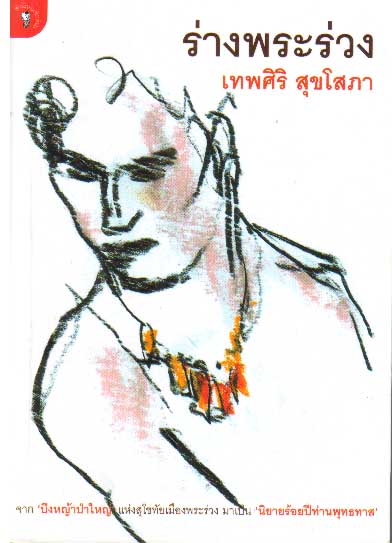 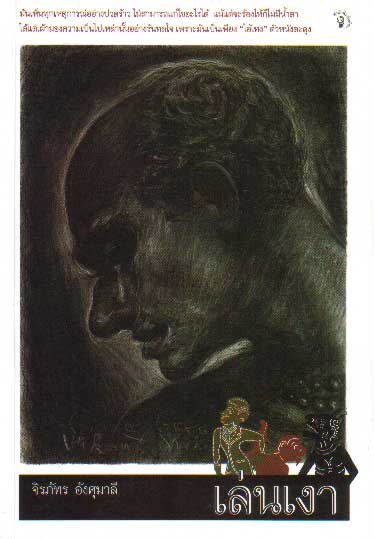 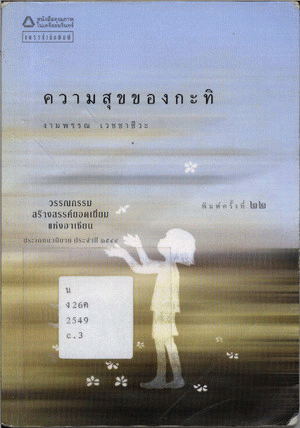 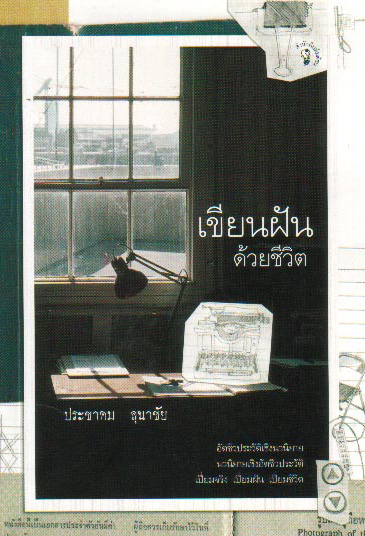 ผลการพิจารณาคัดเลือกนวนิยายรางวัลซีไรต์ประจำปี  ๒๕๕๑
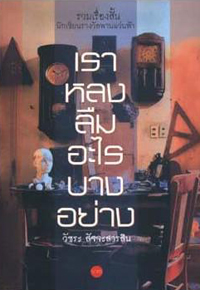 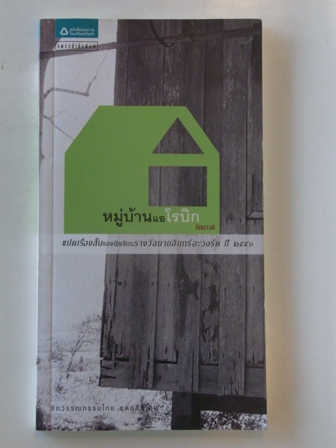 ผลการพิจารณาคัดเลือกนวนิยายรางวัลซีไรต์ประจำปี  ๒๕๕๔
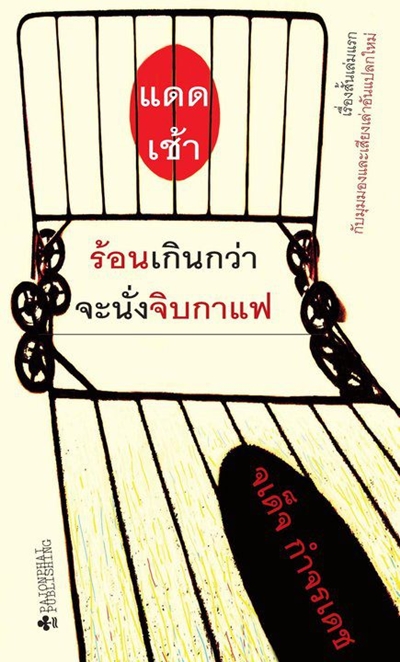 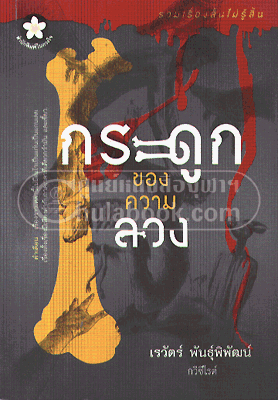 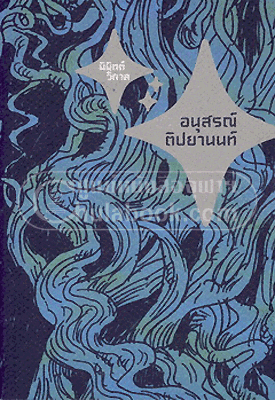 ผลการพิจารณาคัดเลือกนวนิยายรางวัลซีไรต์ประจำปี  ๒๕๕๑
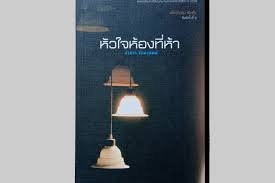 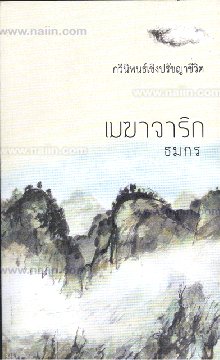 คำประกาศ winner
คำแถลง finalists
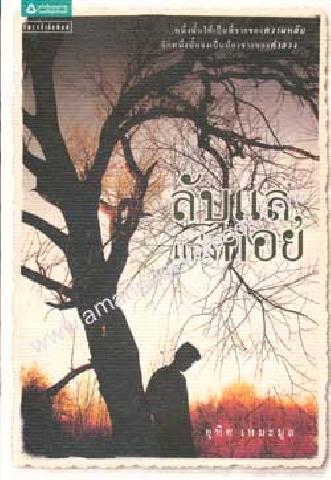 นวนิยายเรื่อง ลับแล, แก่งคอย   ของอุทิศ เหมะมูล เสนอมิติอันซับซ้อนของตัวตนมนุษย์ที่แยกไม่ออกจากรากเหง้า  ชาติพันธุ์ ชุมชน  ความเชื่อ และ    เรื่องเล่า    ผู้เขียนเล่าเรื่องชีวิตมนุษย์ที่ต้องเผชิญความคาดหวังซึ่งไม่อาจต้านทานได้และพยายาม  ดิ้นรนหาทางออก
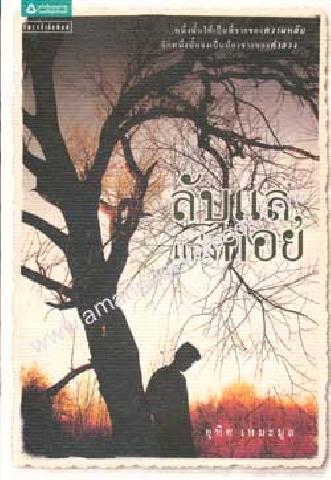 ผู้เขียนใช้กลวิธีการเล่าเรื่องอันแยบยล สร้าง         ตัวละครที่มีเลือดเนื้อและอารมณ์ราวกับมีตัวตนจริง สร้างฉากและบรรยากาศได้อย่างมีชีวิตชีวา  และใช้ภาษาที่เรียบง่ายแต่ทรงพลัง  แสดงจินตภาพกระจ่างและงดงาม
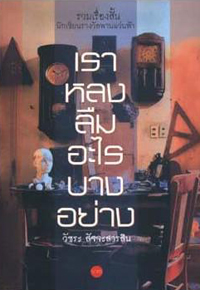 เราหลงลืมอะไรบางอย่าง  เป็นงานเขียนสะท้อนภาพชีวิตและสังคมในยุคที่โลกกำลังเปลี่ยนแปลง  ผู้เขียนชี้ให้เห็นว่าสังคมปัจจุบัน มนุษย์มีความขัดแย้ง ต่อสู้ และแข่งขันกันทั้งทางการเมือง สังคม และวัฒนธรรม มนุษย์เปลี่ยนไปตามโลกโดยรู้ตัวและไม่รู้ตัว  จากความละเมียดละไมไปสู่ความหยาบกระด้าง จากคนที่มีน้ำใจไมตรีไปสู่คนเพิกเฉยเย็นชา  จากสังคมเรียบง่ายไปสู่สังคมที่ซับซ้อนขึ้น
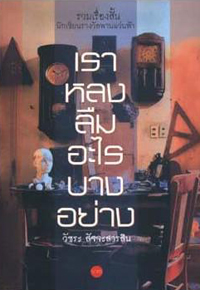 ในสภาพดังกล่าวมนุษย์จึงตกอยู่ในวังวนแห่งความสับสน  แปลกแยก  และหวาดระแวง  เราหลงลืมอะไรบางอย่าง ซึ่งเป็นชื่อเรื่องจึงเป็นแกนกลางที่โยงเรื่องทั้งหมดเข้าด้วยกัน ทำให้ฉุกคิดว่า เราหลงลืม “อะไร” บางอย่างในชีวิตไปหรือไม่
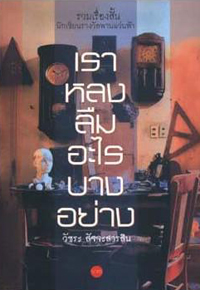 ผู้เขียนใช้กลวิธีการเล่าเรื่องที่มีพลัง  ผ่านการใช้ภาพเปรียบและการสร้างเรื่องที่มีเสน่ห์  ชวนให้ผู้อ่านติดตาม ครุ่นคำนึง   และท้ายสุดก็ยังคงความฉงน   ท้าทายให้ตีความได้หลายนัย
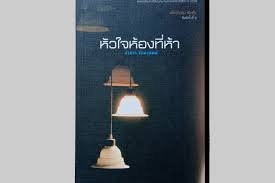 หัวใจห้องที่ห้า นำเสนอเรื่องเล่าโดยจำลองวิวัฒนาการของมนุษย์ตั้งแต่ยุคโบราณก่อนประวัติศาสตร์ การตั้งชุมชนสังคมร่วมสมัย โดยเฉพาะอย่างยิ่งสังคมเมือง ซึ่งประกอบไปด้วย คนไร้บ้าน คนพลัดถิ่น คนกลุ่มน้อย โดยเชื่อมโยงเรื่องเล่าในอดีตกับวิถีชีวิตในปัจจุบัน ซึ่งล้วนระทมทุกข์ นำเสนอการปะทะสังสรรค์ท่ามกลางความหลากหลายทางวัฒนธรรม
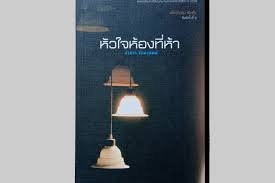 ผู้แต่งมองโลกและปรากฏการณ์ด้วยมุมมองที่ย้อนแย้ง ในภาคแรก "หัวใจห้องที่ห้า" และภาคหลัง  "นิทานเดินทาง" ภาพคู่ขนานของการว่ายวนต่อสู้ดิ้นรนของมนุษย์ ท่วงทำนองการประพันธ์ใช้ฉันทลักษณ์ที่หลากหลาย และมีลีลาเฉพาะตน
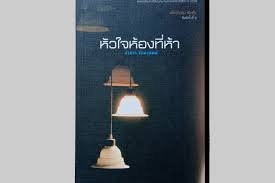 คำแถลง finalists
ความโดดเด่นอันเป็นคุณค่าสำคัญของกวีนิพนธ์เล่มนี้ซึ่งจะมองข้ามไปไม่ได้เลยก็คือ การจินตภาพอันงดงามภายใต้ฉันทลักษณ์เรียบง่าย ให้ปรากฏอยู่ภายใน           จิตวิญญาณของผู้เขียนส่งมายังผู้อ่าน
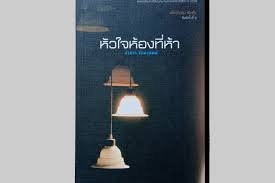 คำแถลง finalists
ทุกขณะที่ชำแรกสายตาลงสู่รายละเอียดของเนื้อหาให้รู้สึกมีความสุข เบิกบาน คล้อยตามวรรณศิลป์ที่งดงาม สร้างสรรค์  ไม่ว่าจะเป็นน้ำเสียง จังหวะ ลีลา และตัวอักษรที่เบาสบายแต่ลึกซึ้งในทุกอณูวลี สามารถสนองคุณค่าทางสุนทรียะได้อย่างสมบูรณ์
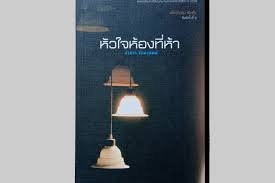 คำแถลง finalists
บางขณะของฉันทลักษณ์แสดงความอ่อนโยน  บางขณะราวปรากฏซุ้มเสียงของสายฝนพรำฉ่ำชื่นกระทบหลังคาส่งมาบาดลึกคลี่ขั้วหัวใจให้ไหวเต้นตาม  บางขณะอ่อนโยนอ่อนไหวดุจสายหมอกยามอรุณรุ่งของเหมันต ฤดู  บางขณะมีความเข้มข้นทางอารมณ์ที่เป็นเอกภาพ
การวิจารณ์
การวิเคราะห์
การตีความ
การประเมินค่า
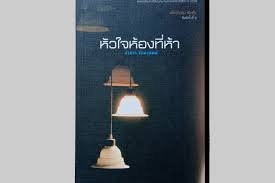 1.parallel & paradox	2.fusion
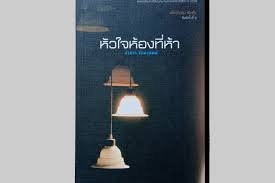 จังหวะของบทกวีเล่มนี้เป็นจังหวะเสียงที่ปรุงใหม่ผสมผสานแบบ fusion แต่ละวรรคในหนึ่งบทมีหลายจังหวะ มีตั้งแต่จังหวะกลอนหก กลอนเจ็ด กลอนแปด กลอนเก้า  บางวรรคมีลักษณะคร่อมคำคร่อมจังหวะ  บางวรรคอ่านเหมือนร้อยแก้วธรรมดา  เป็นจังหวะเสียงที่ไม่คุ้นเคยในความคุ้นเคย  นอกจากนี้  บทกวีหนึ่งบทมักจบลงด้วยกลอนบทครึ่ง คือ 6 วรรค
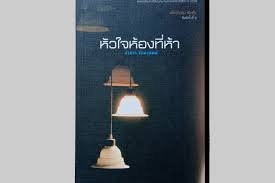 ถามว่าผู้แต่งไม่รู้หรือว่าเขาแต่งคร่อมคำคร่อมจังหวะ เขาทำให้จังหวะกลอนผิดจากขนบ  กลอนบทครึ่งเขา ไม่แต่งกัน  คิดว่าผู้แต่งรู้ และผู้แต่งตั้งใจ เพราะผู้แต่ง  ทำอย่างสม่ำเสมอทั้งเล่ม  เช่นนี้ถือเป็นศิลปะการทำให้แปลก (Defamiliarization) คือตั้งใจสร้างความไม่คุ้นเคยในความคุ้นเคย
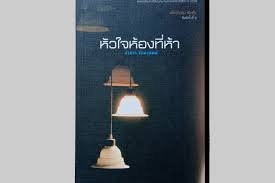 จังหวะกลอนที่แปลกเช่นนี้ส่งผลทางวรรณศิลป์อย่างไร1) สร้างความฉงนฉงาย กระตุกกระตุ้นให้ผู้อ่านต้องสะดุดหยุด  ไม่เลื่อนไหลไปตามลีลากลอนที่เคยคุ้น เพื่อให้ถอยตัวเองออกมาครุ่นคิดพินิจนึก
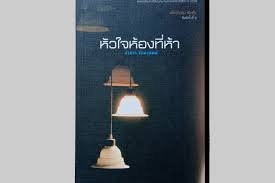 2) จังหวะเสียงที่หลากหลายในกลอนแต่ละบทอาจถือเป็นภาพสะท้อนหรือภาพแทนของเสียงผู้คนอันหลากหลาย ทั้งแตกแยก ทั้งแตกต่างทางมิติสังคม มิติวัฒนธรรม ซึ่งขับเคี่ยวกันในสังคม       ร่วมสมัยปัจจุบัน